Practical Lessons From Creating the Control-Alt-Hack™ Card Game
Research Challenges for 
Games In Education and Research
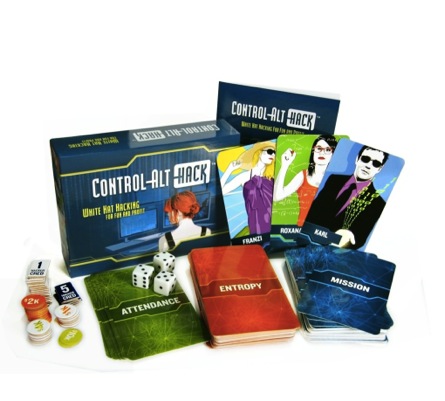 Tamara “Tammy” Denning
Adam “Adam” Shostack
Tadayoshi “Yoshi” Kohno
University of Washington
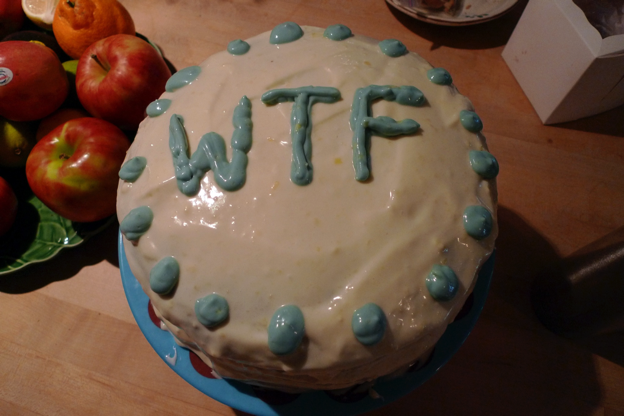 ….aka, a talk about cake.
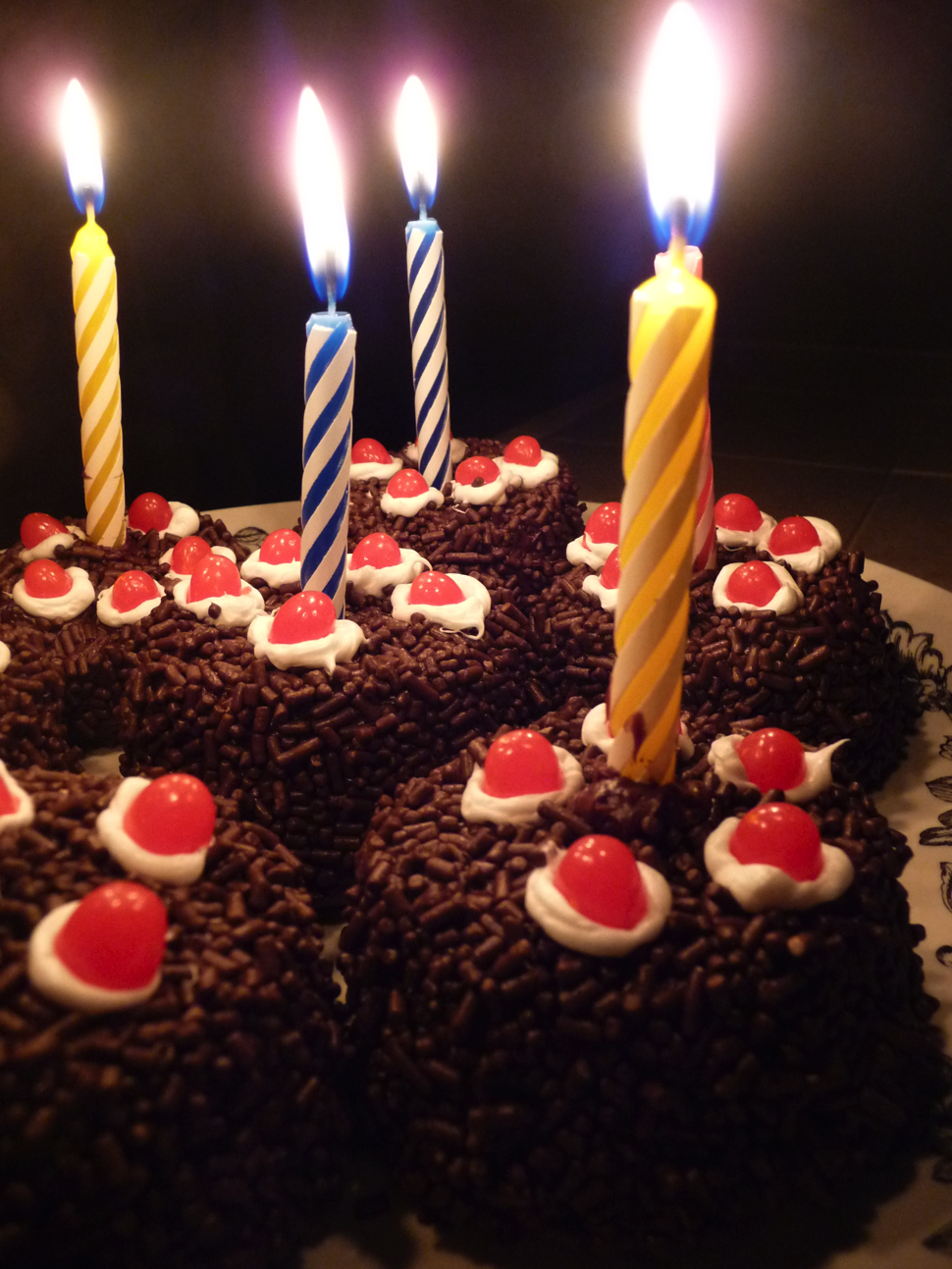 You can have your cake and eat it too.
3
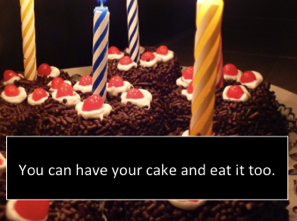 Diversify positive outcomes
Primary design goal was for recreational, voluntary play


Evaluated (and published) on the classroom context
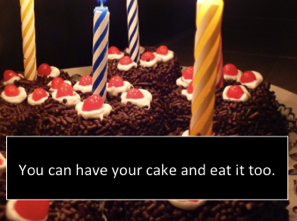 Diversify positive outcomes
Primary target audience was age 18-30 in CS and STEM


First interested (evangelizing?) group was security-minded
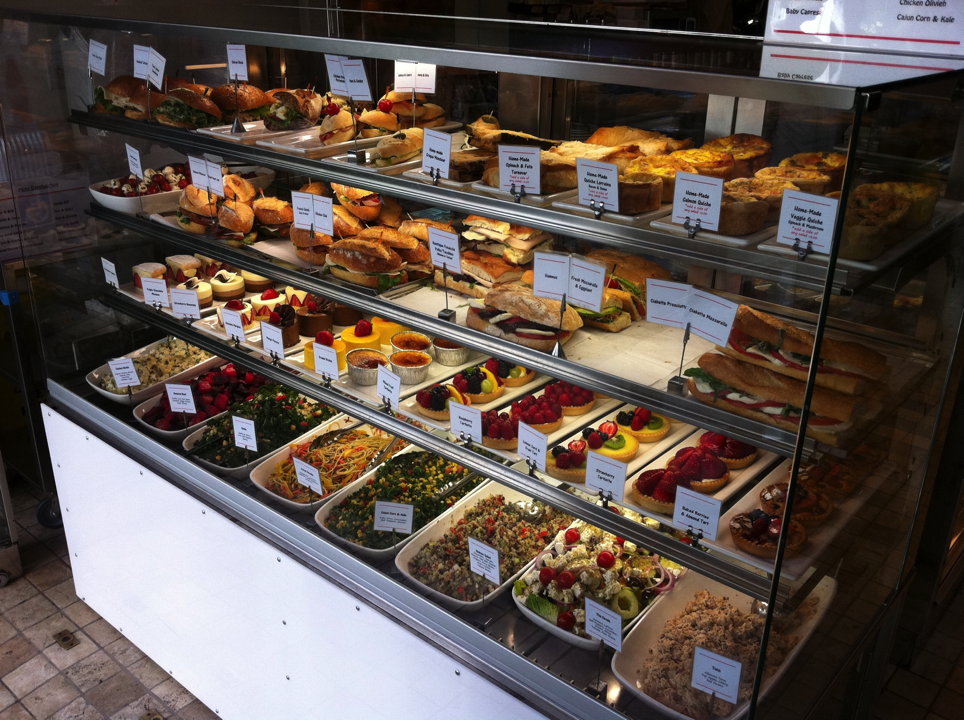 You can’t have all the cakes.
6
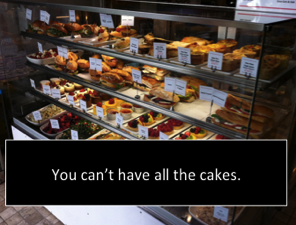 Prioritize
Tradeoffs between:
	Control over details
	Calendar time
	Person-hours
	Cost
	Quality
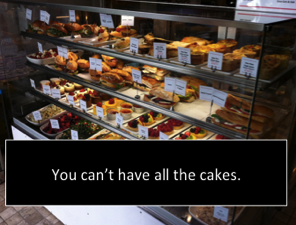 Prioritize
Target audience & play context influences:
	Graphic design & illustration
	Properties of mechanics
	Level of technical detail
	Jokes/references to include
	Mechanics choice
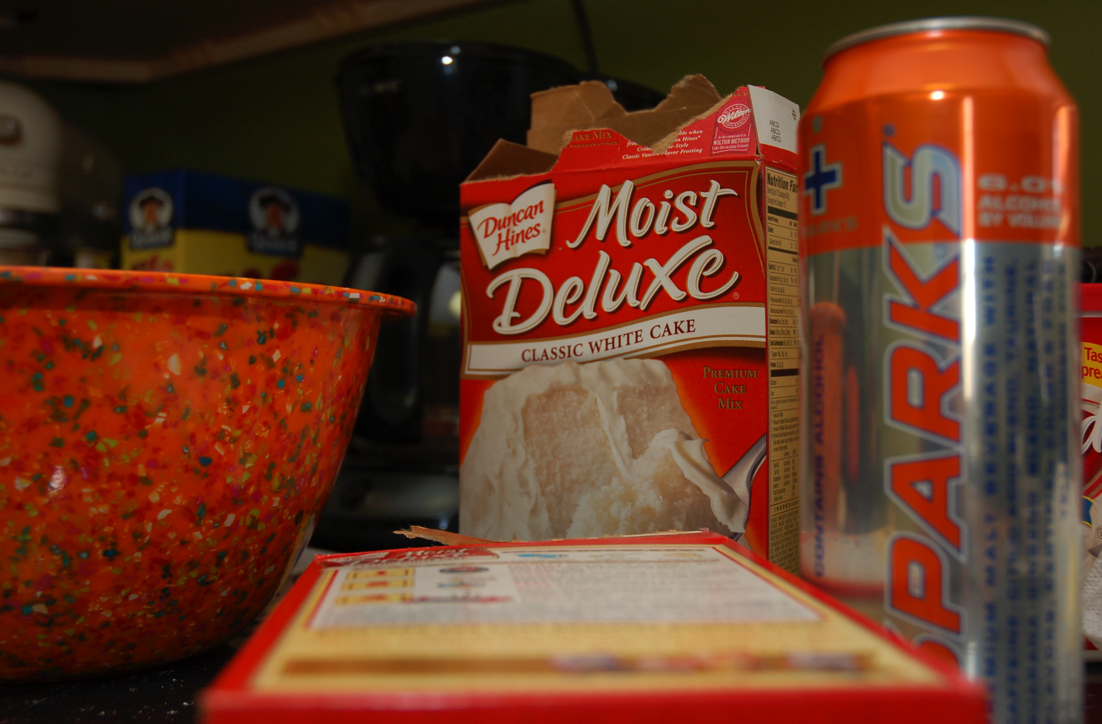 You don’t have to start from scratch.
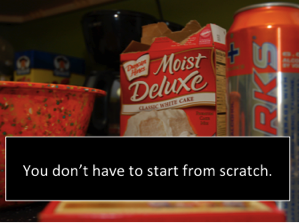 Pre-Existing Mechanics
You’re probably not a master at gaming mechanics

Put your time & effort on the important parts
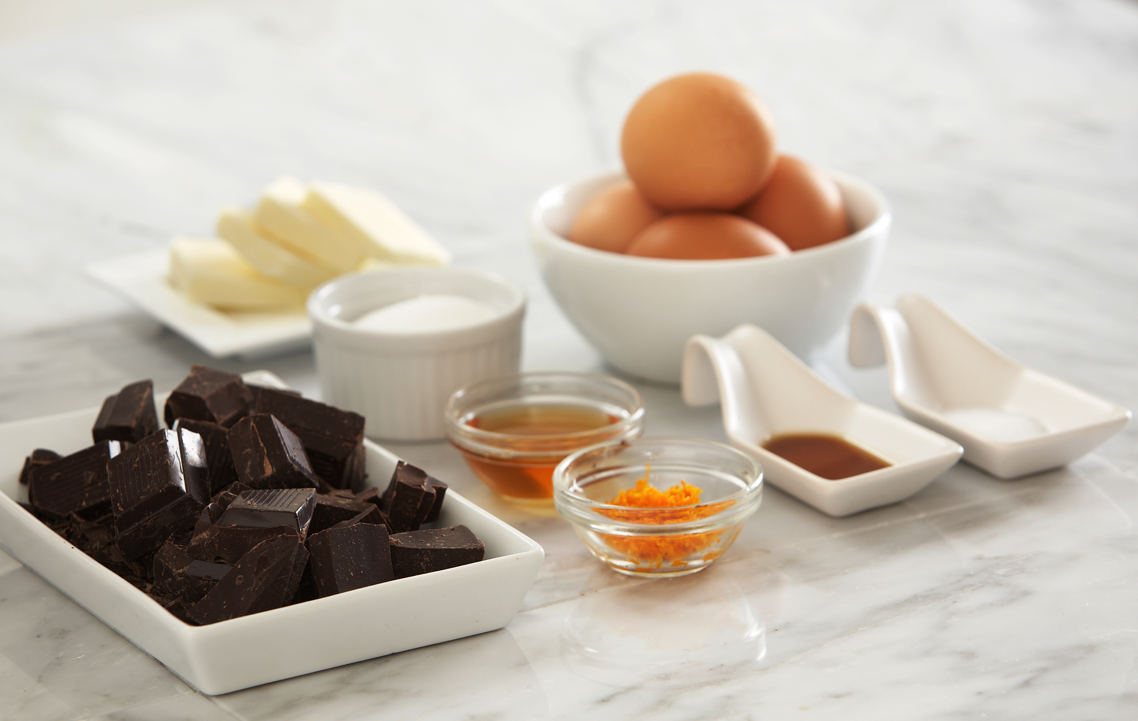 Use quality ingredients.
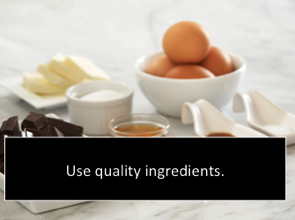 Locating Expertise
Many people (can be) involved:
Mechanics Designer
License Coordinator
Graphic Designer
Illustrator
Manufacturer
Production Manager
Trademark Lawyer
Distributor
Retailer
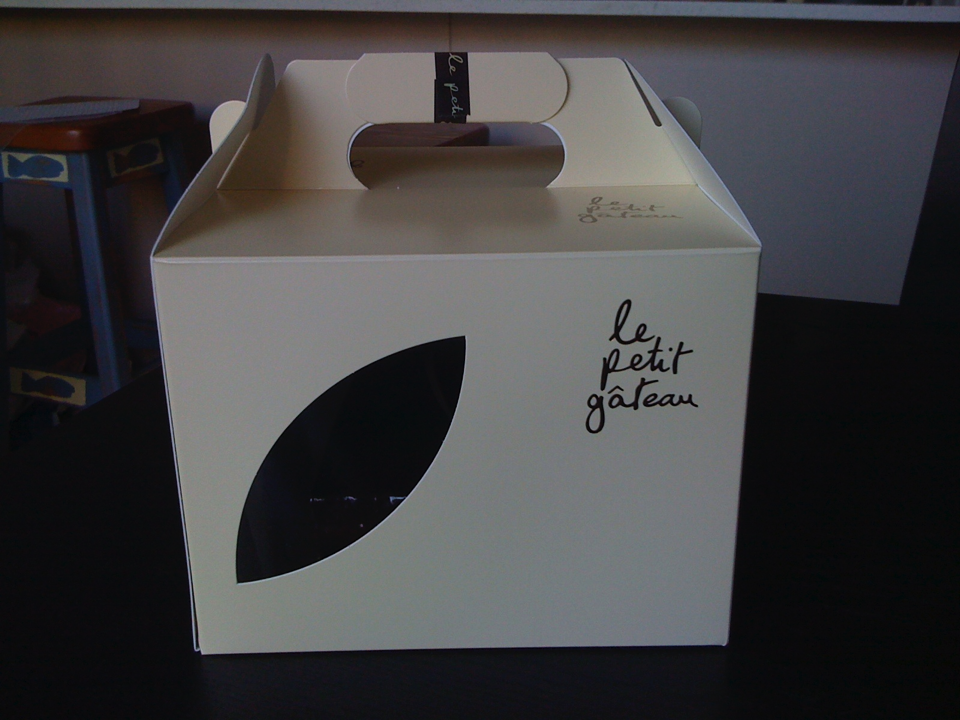 Decide how to serve your cake.
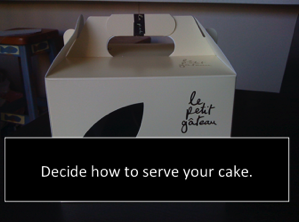 Distribution/Production Decisions
Download and self-print
Print-on-demand
Domestic (Smaller) Print Run
International (Larger) Print Run
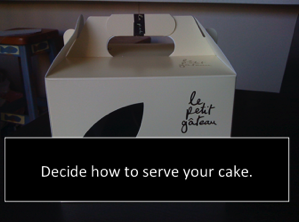 Distribution/Production Decisions
Tradeoffs between:
Cost per unit
Customizability
Quality
Minimum order size
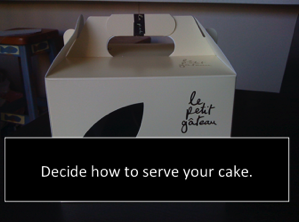 Distribution/Production Decisions
Affects:
Timeline
Graphic Design/Illustration Parameters
Budget
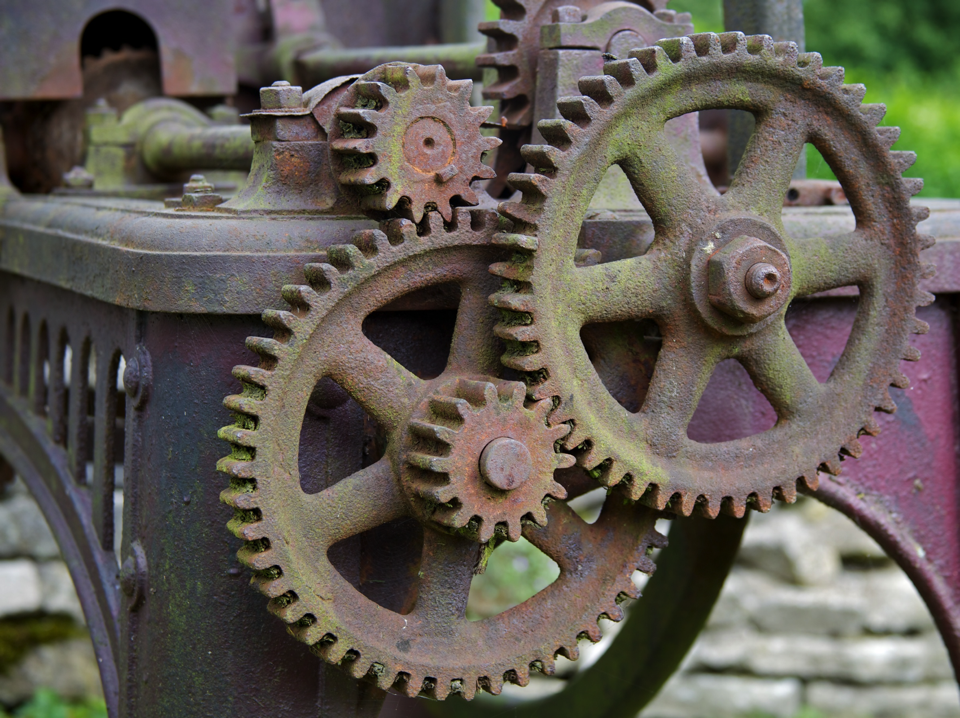 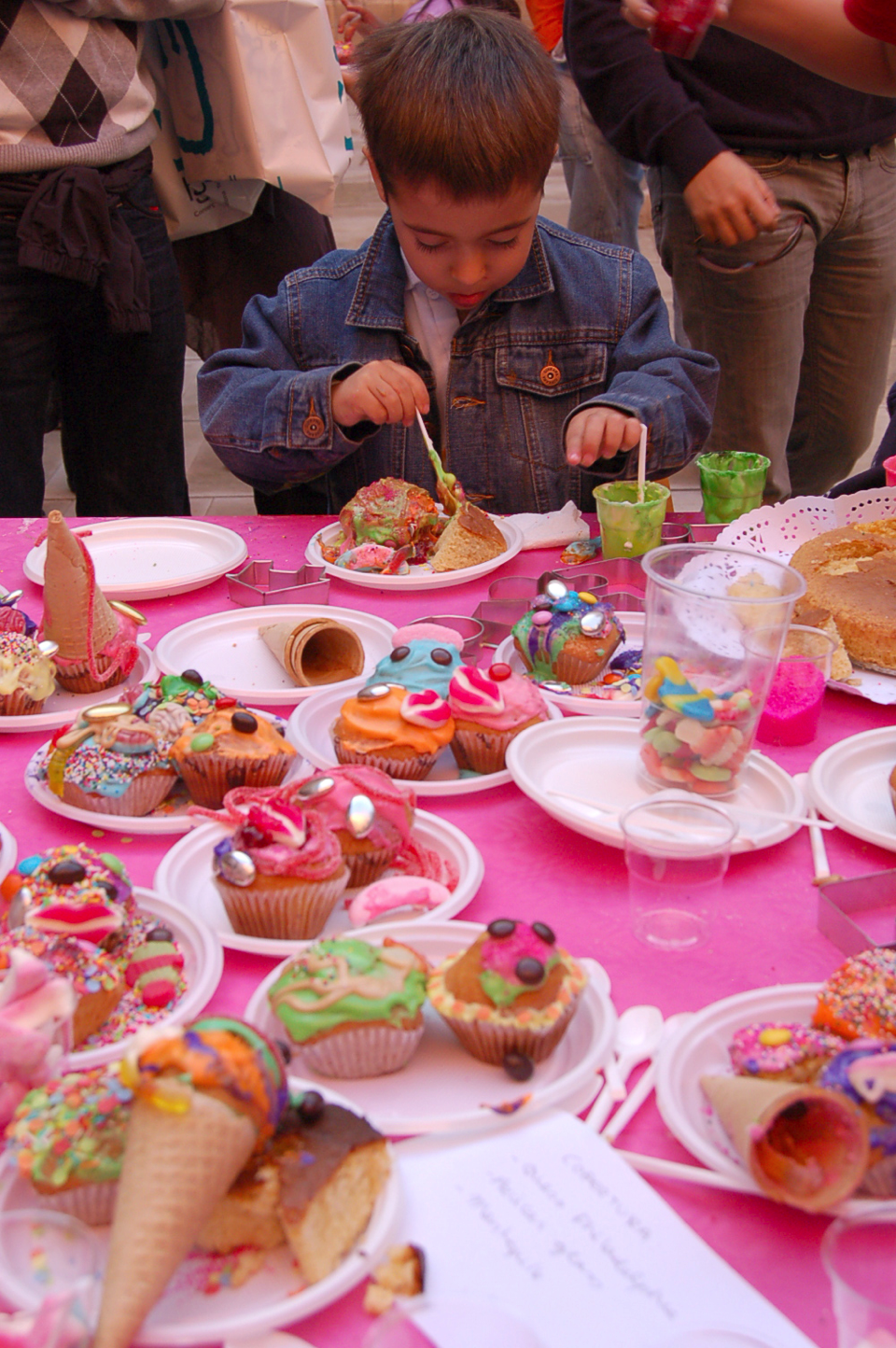 Can you have too much cake?
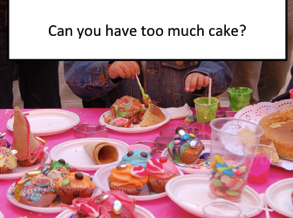 Games in the Classroom
Red Queen Effect
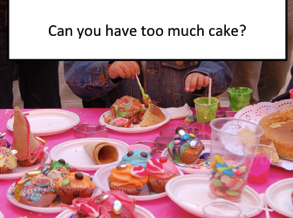 Games in the Classroom
Red Queen Effect

Excessive focus on mechanics
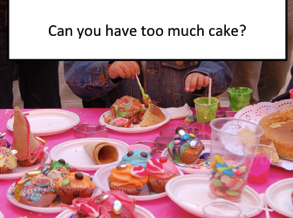 Games in the Classroom
Red Queen Effect

Excessive focus on mechanics

Oversaturation
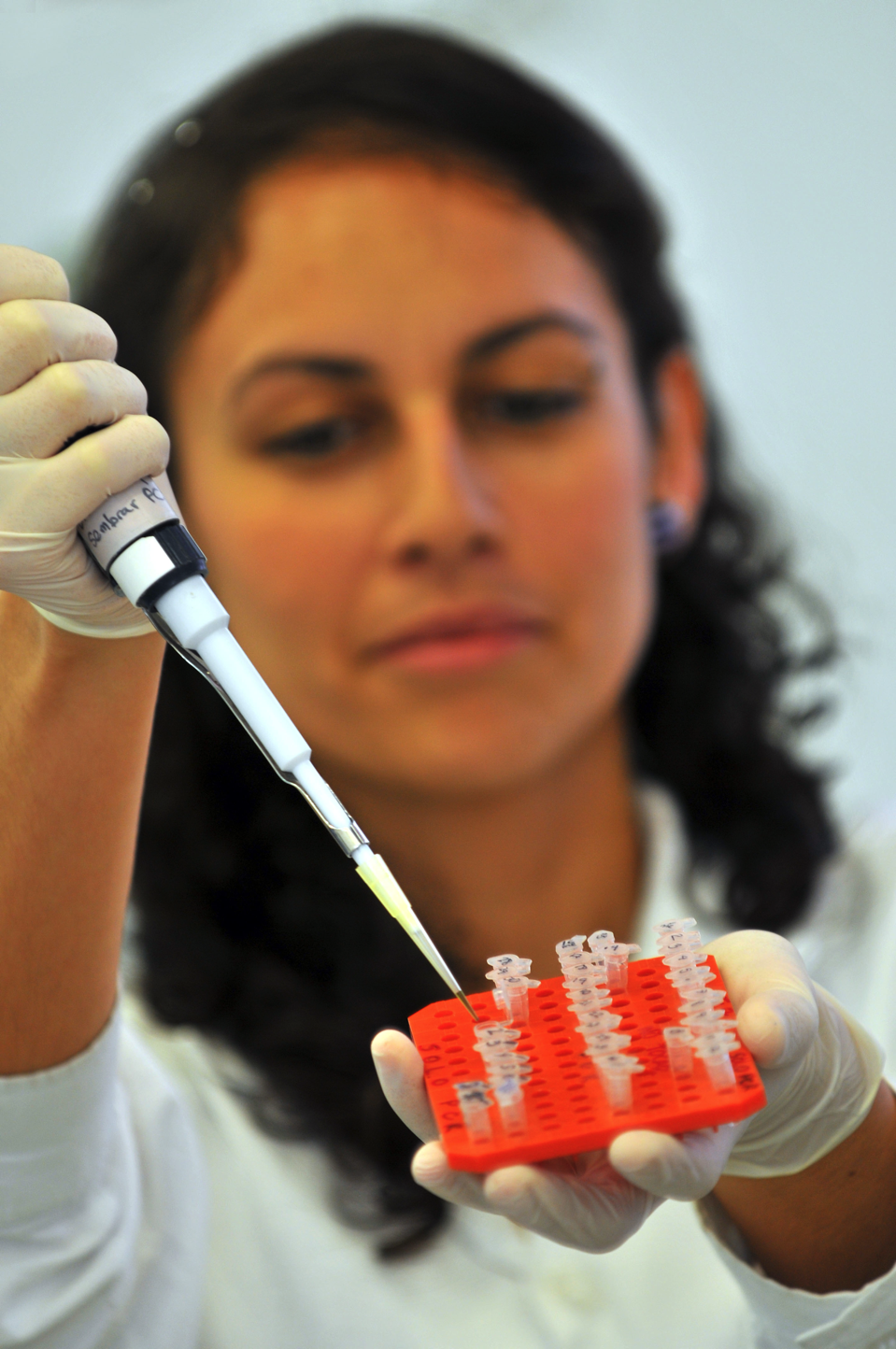 What are the long-term consequences 
of cake?
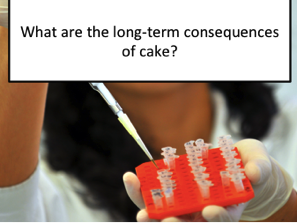 Research and Evaluation
Metrics for more nebulous goals
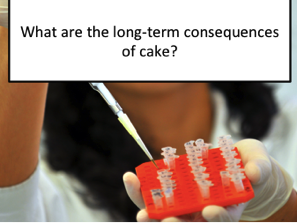 Research and Evaluation
Metrics for more nebulous goals
Isolating conflating variables
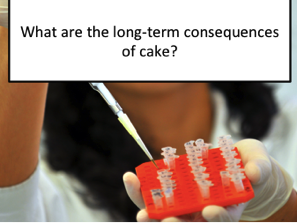 Research and Evaluation
Metrics for more nebulous goals
Isolating conflating variables
Evaluations for different stages/styles of research
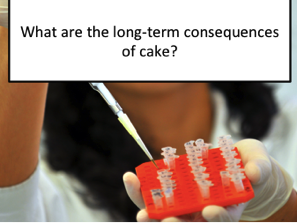 Research and Evaluation
Metrics for more nebulous goals
Isolating conflating variables
Evaluations for different stages/styles of research
Research investment vs. research yield
Thanks. Questions?
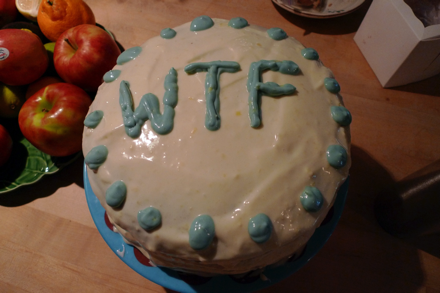